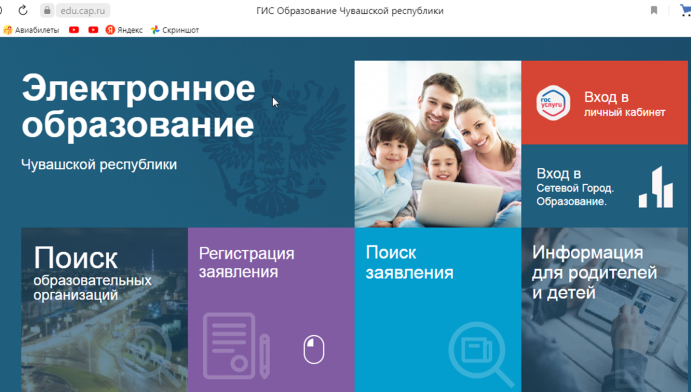 Инструкция для родителей по регистрации  заявлений в лагерь в ГИС «Образование Чувашской Республики» в 2023 году
Перейти по ссылке edu.cap.ru – Регистрация заявлений
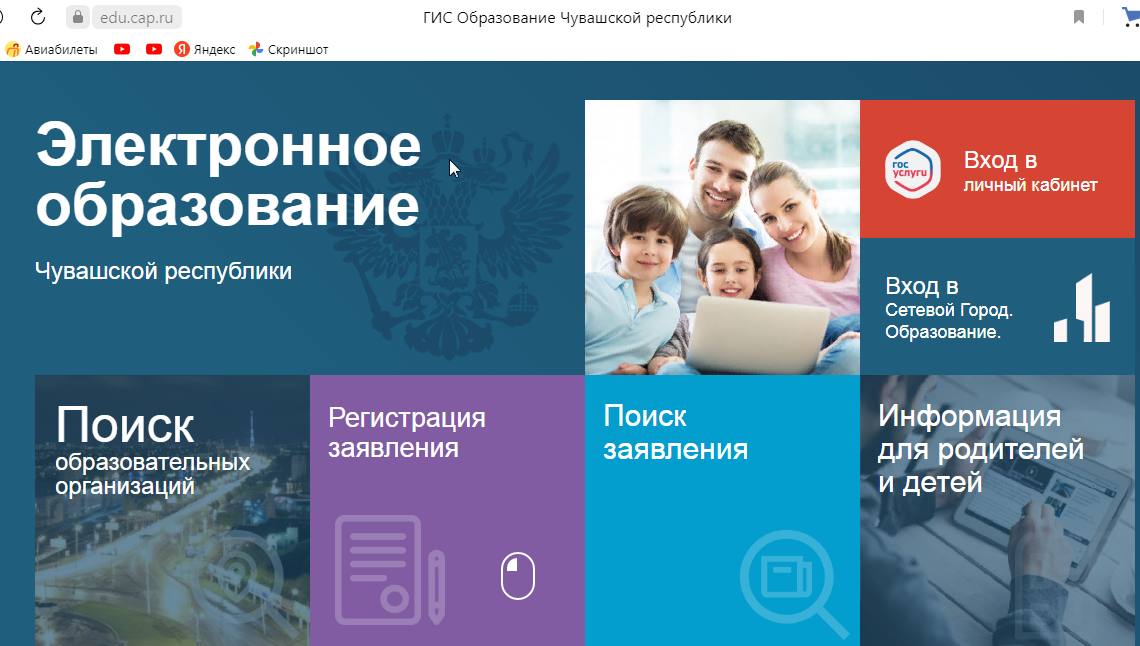 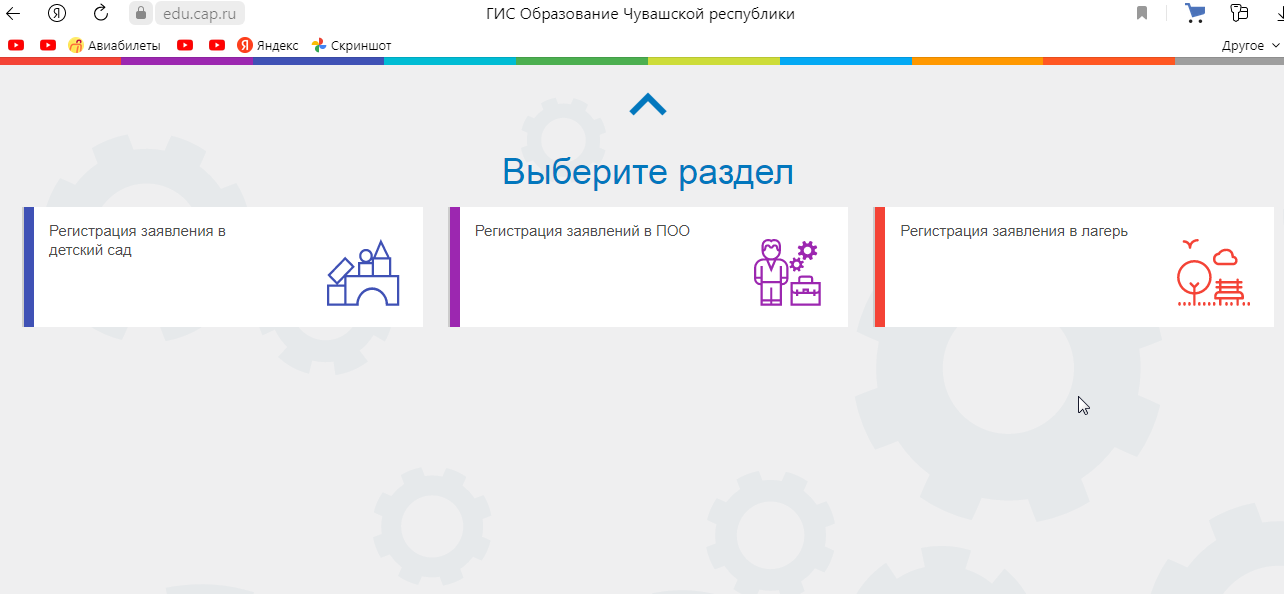 Раздел  
1. Регистрация заявлений в лагерь
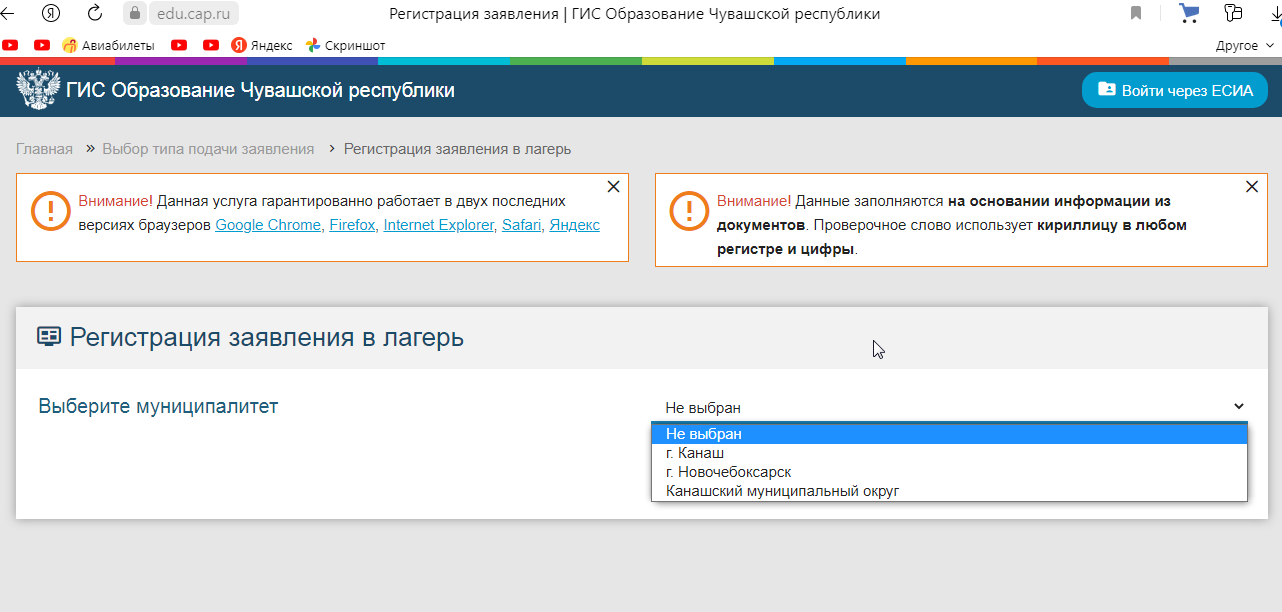 2.Выбираем 
СВОЙ 
муниципалитет
Данные ЗАЯВИТЕЛЯ (заполняем все поля)
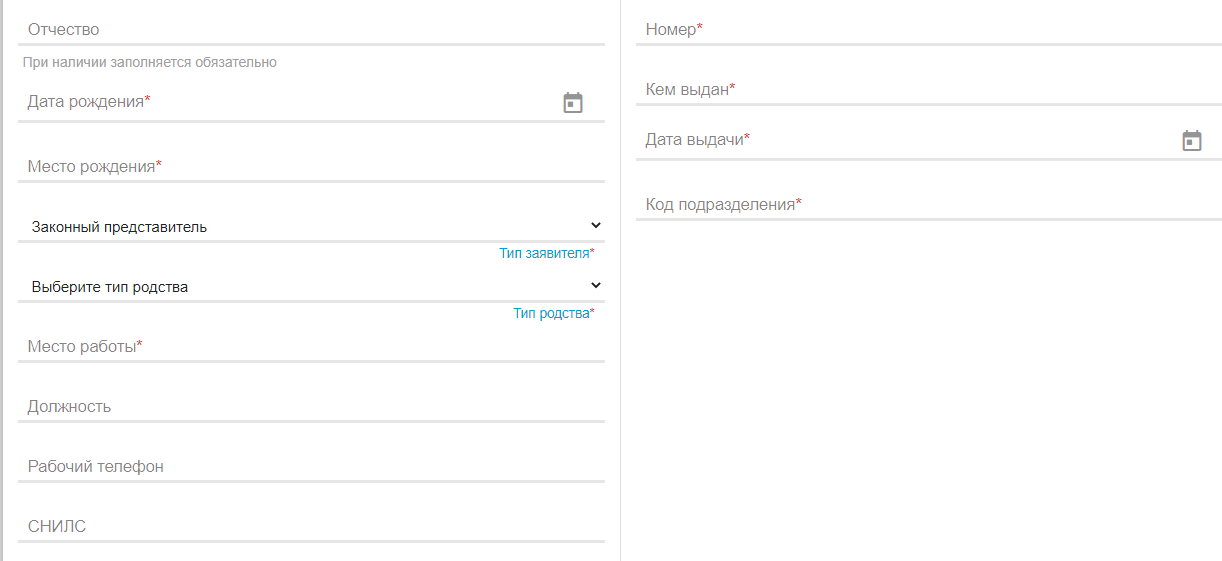 Данные РЕБЕНКА (заполняем все поля)
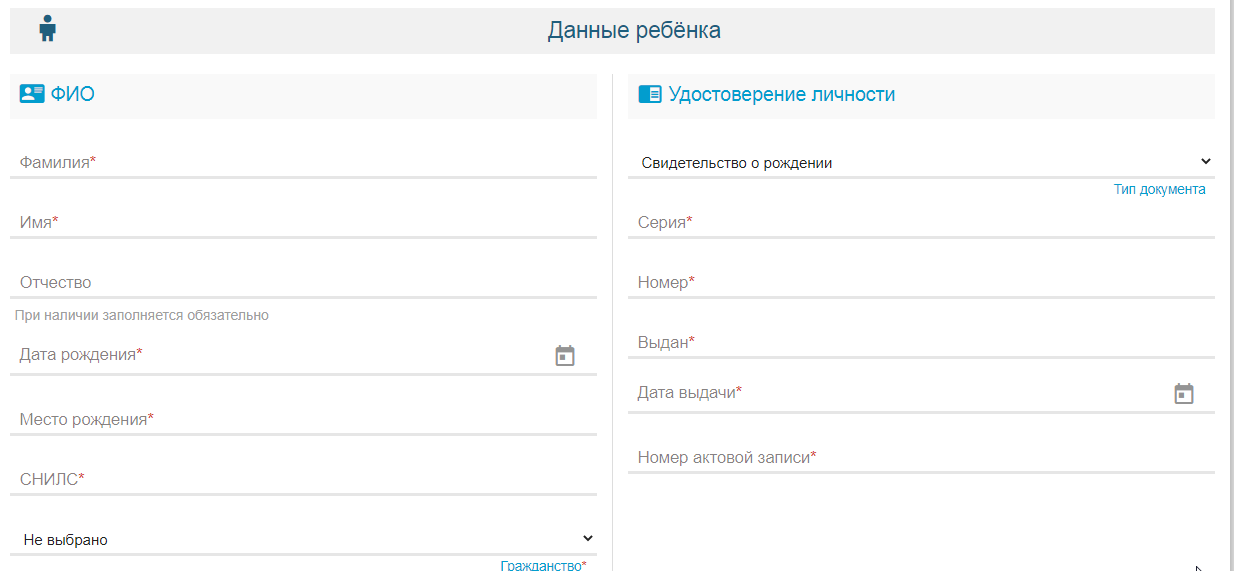 АДРЕС
* Регион
   город    
   населенный пункт
   улица
 *дом
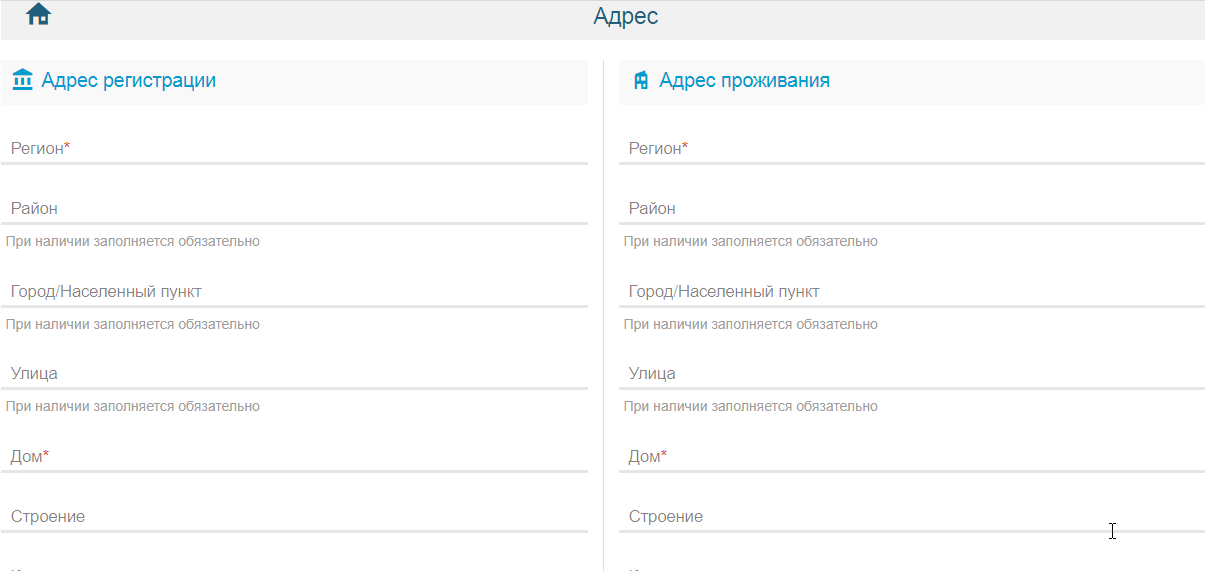 Если Адрес  регистрации и  пи проживания совпадают, то сразу после заполнения полей с адресом регистрации нажимаем
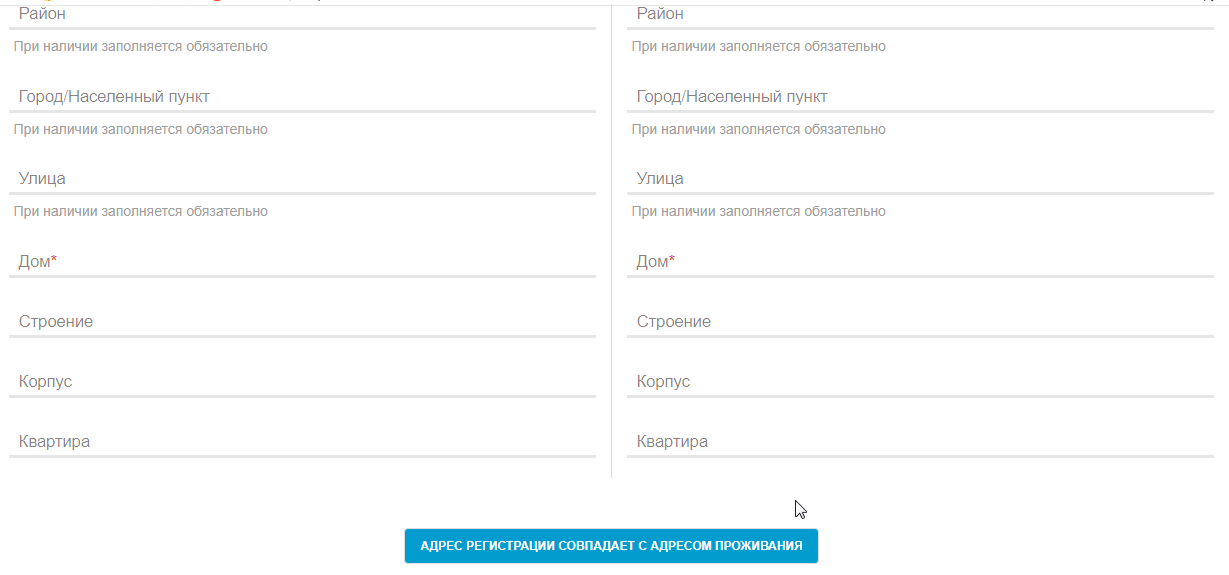 E-mail,  телефон
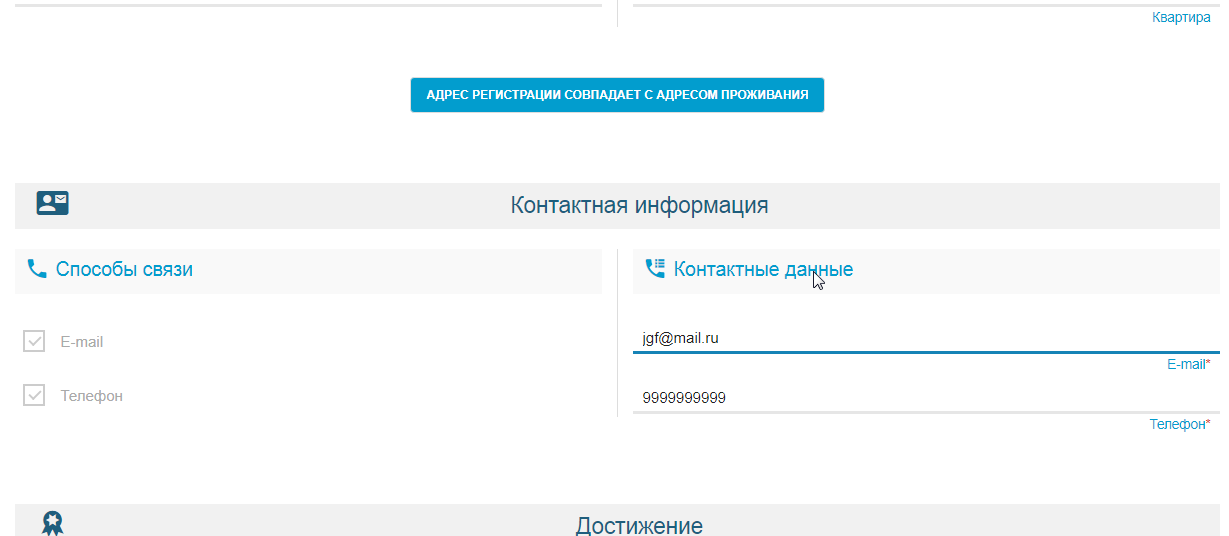 Пропускаем, НЕ заполняем!
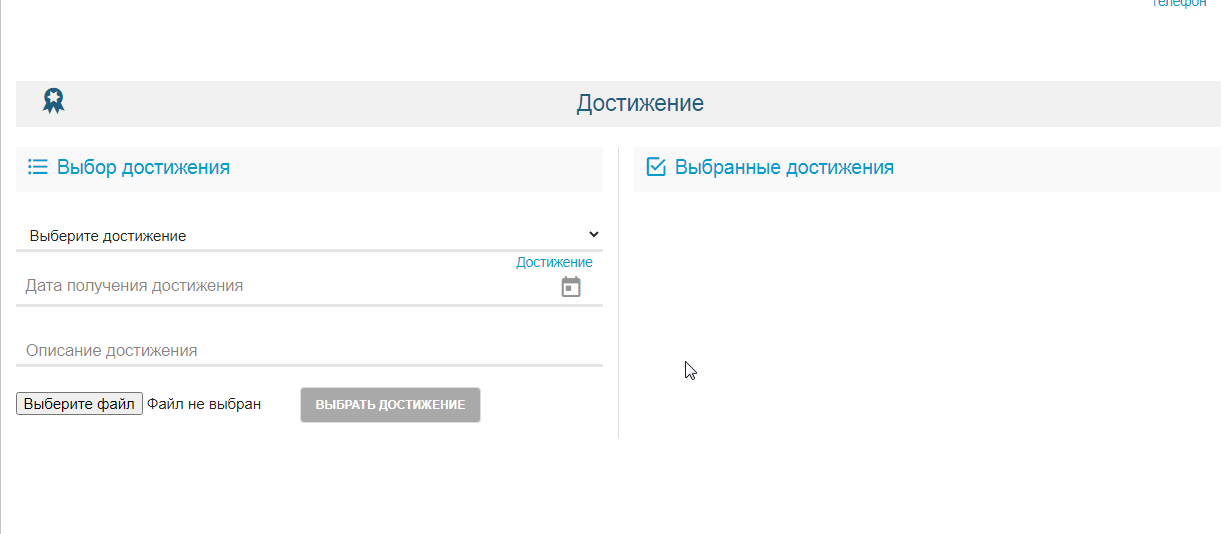 Параметры заявления
!!! Смена
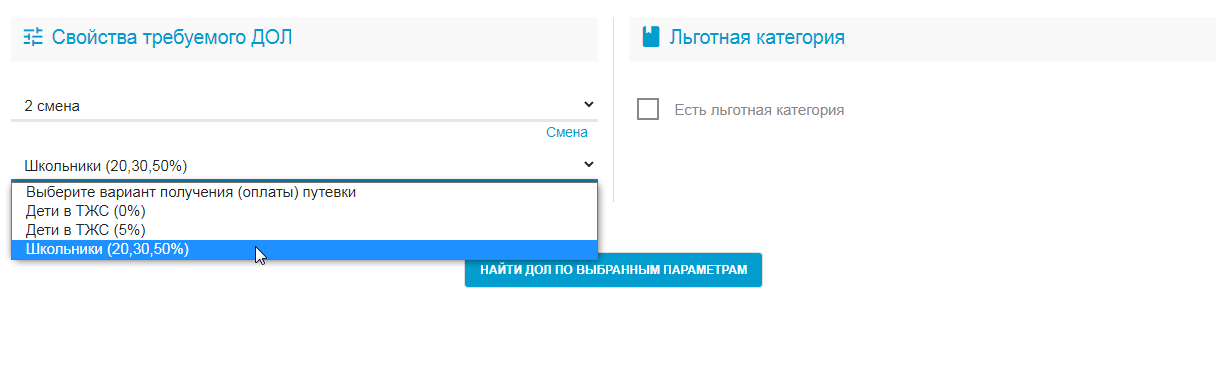 !!!Школьники 20%
Если НЕТ льготной категории –НЕ заполняем, галочку НЕ ставим!
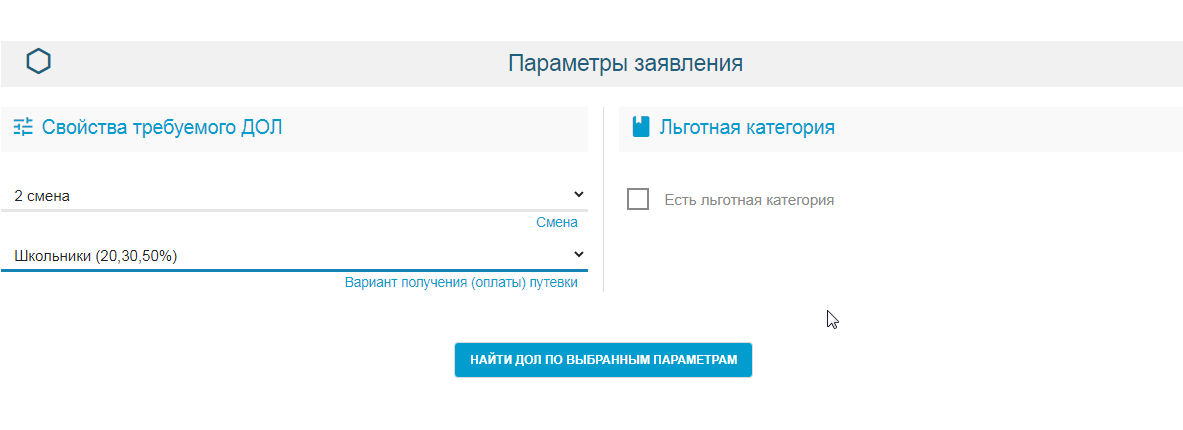 Если есть льготная категория
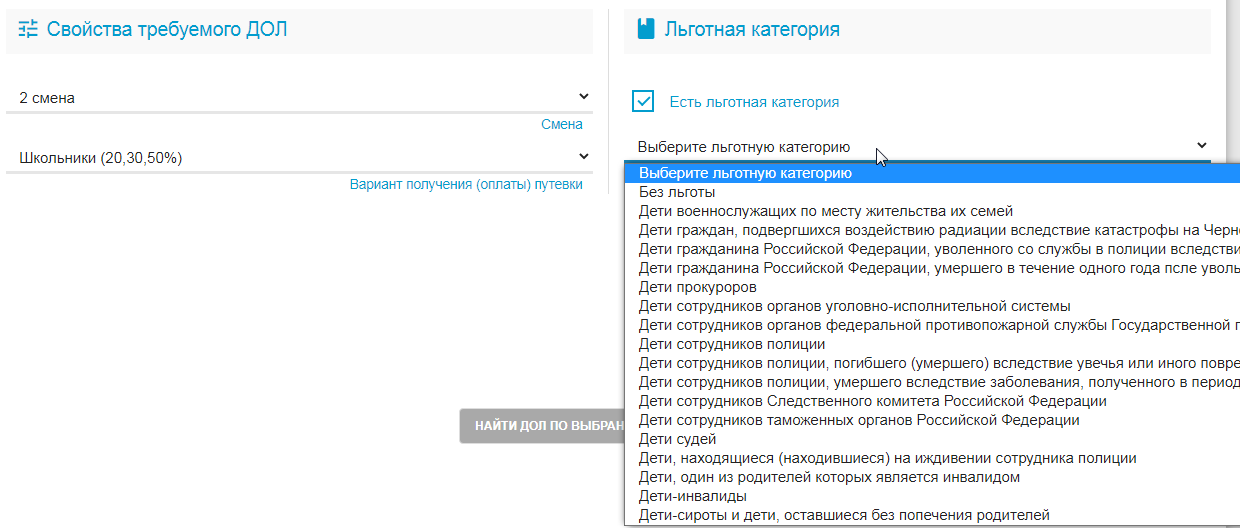 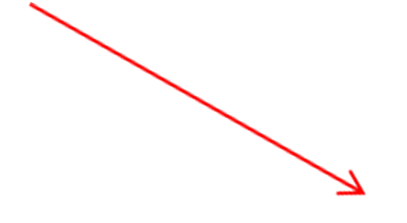 1. выбираем льготную категорию
2. Вводим подтверждающие документы
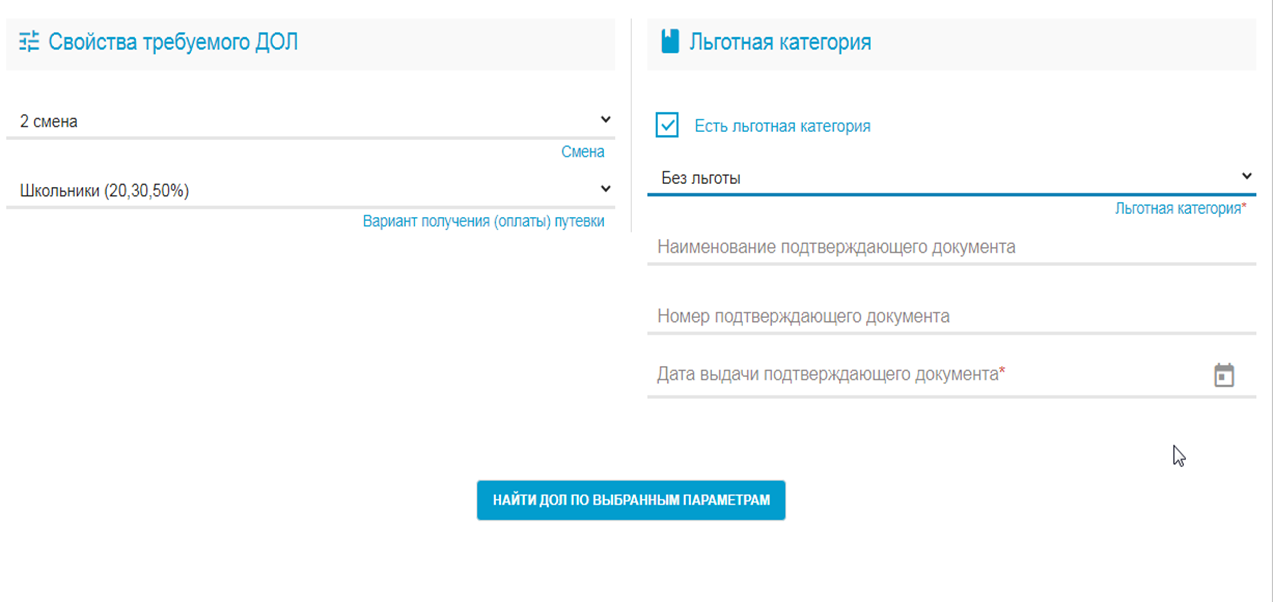 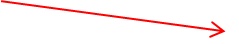 3. Находим ДОЛ
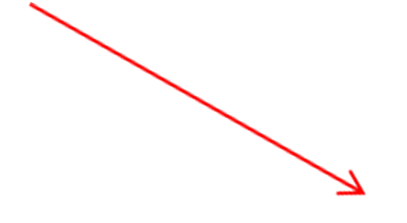 Выбираем лагерь (ДОЛ)
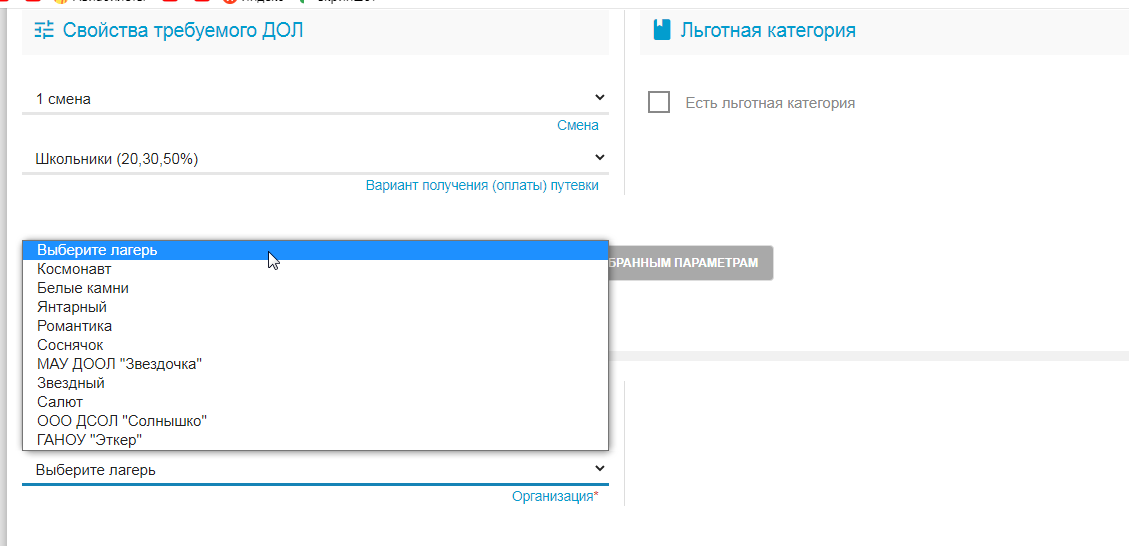 Место обучения ребенка: 1. тип – ООО
2. - МБОУ….
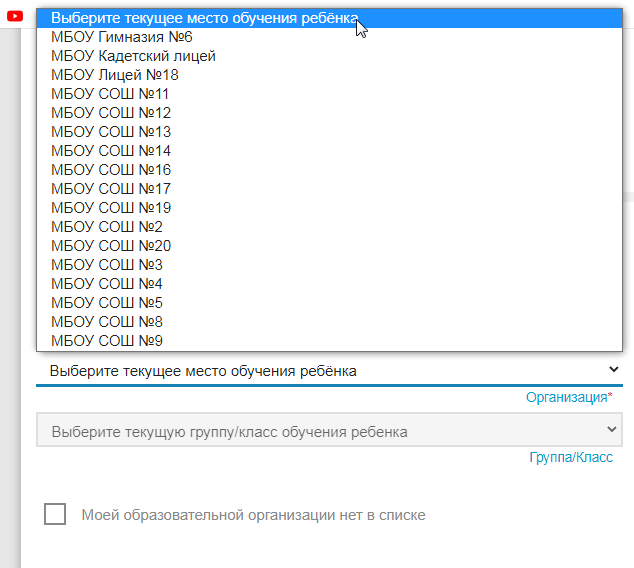 1. Прикреплять документы НЕ обязательно (пропускаем, не тратим время)
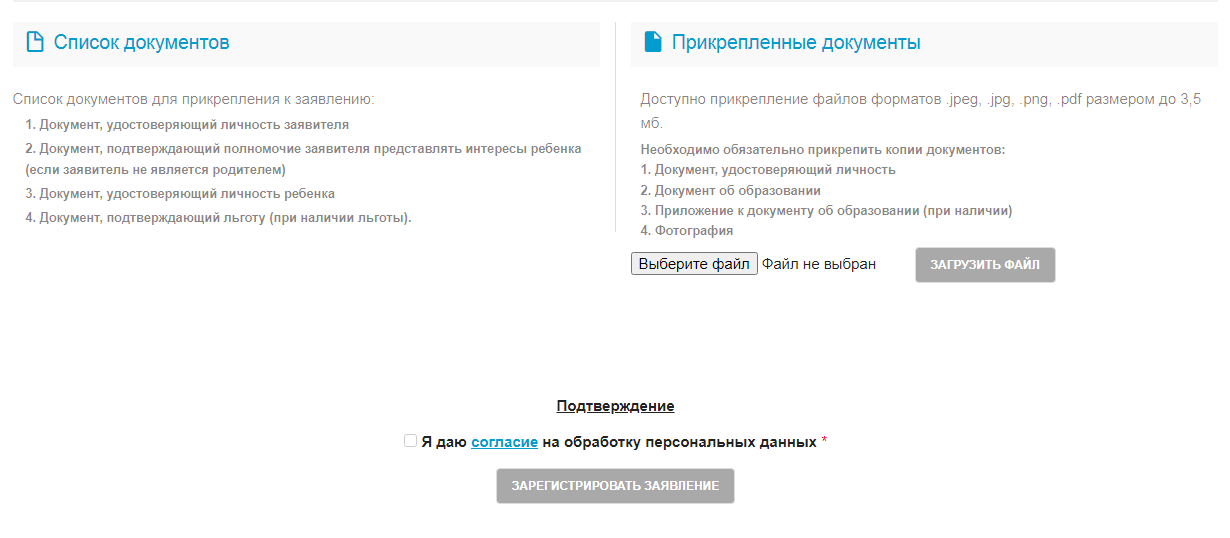 2.Нажимаем галочку на согласие
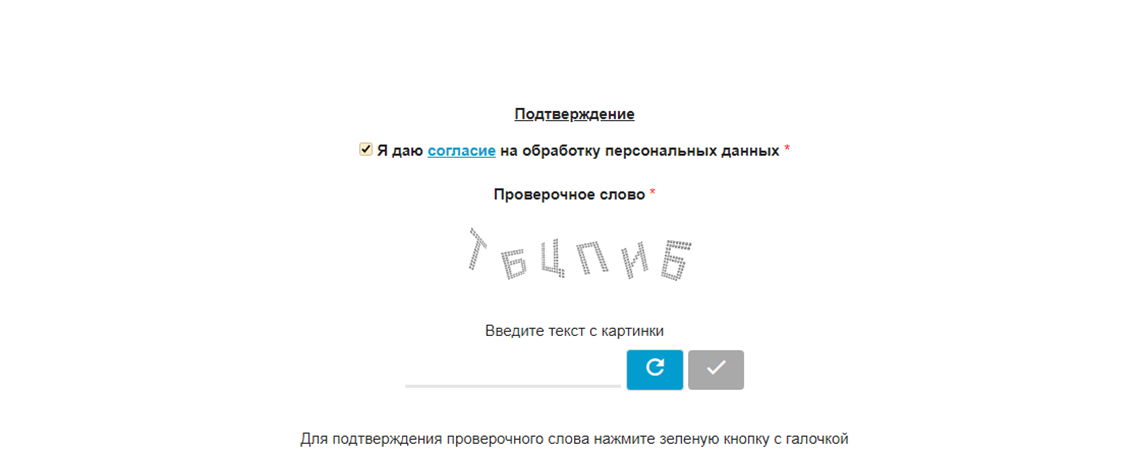 1. ВВОДИМ ТЕКСТ с картинки
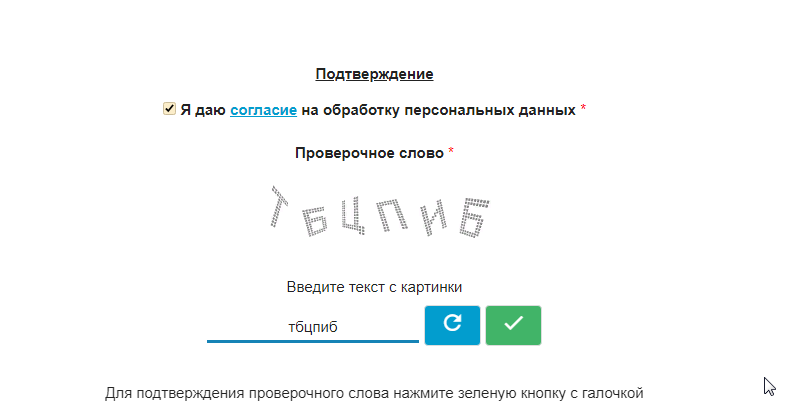 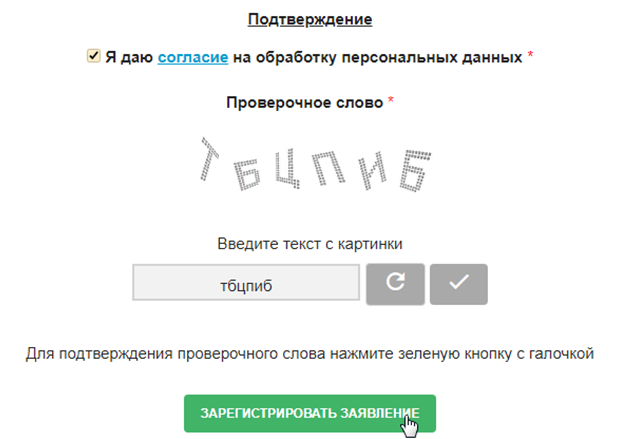 2. Нажимаем галочку
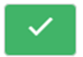 3. Регистрируем заявление
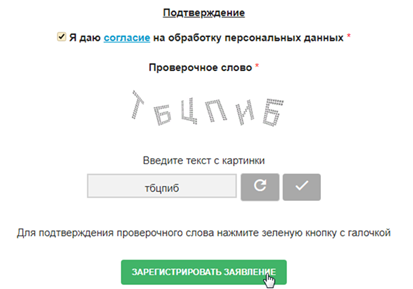 ЗАЯВЛЕНИЕ ПРИНЯТО В ОБРАБОТКУ!!!!
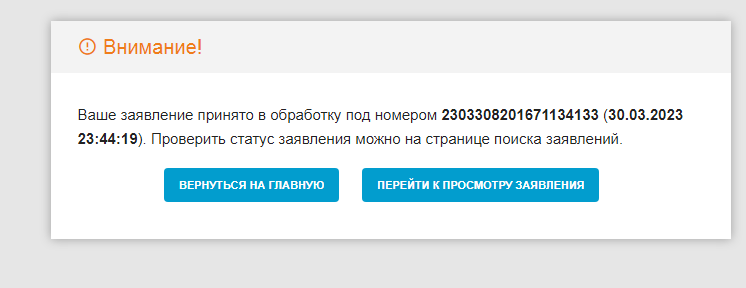